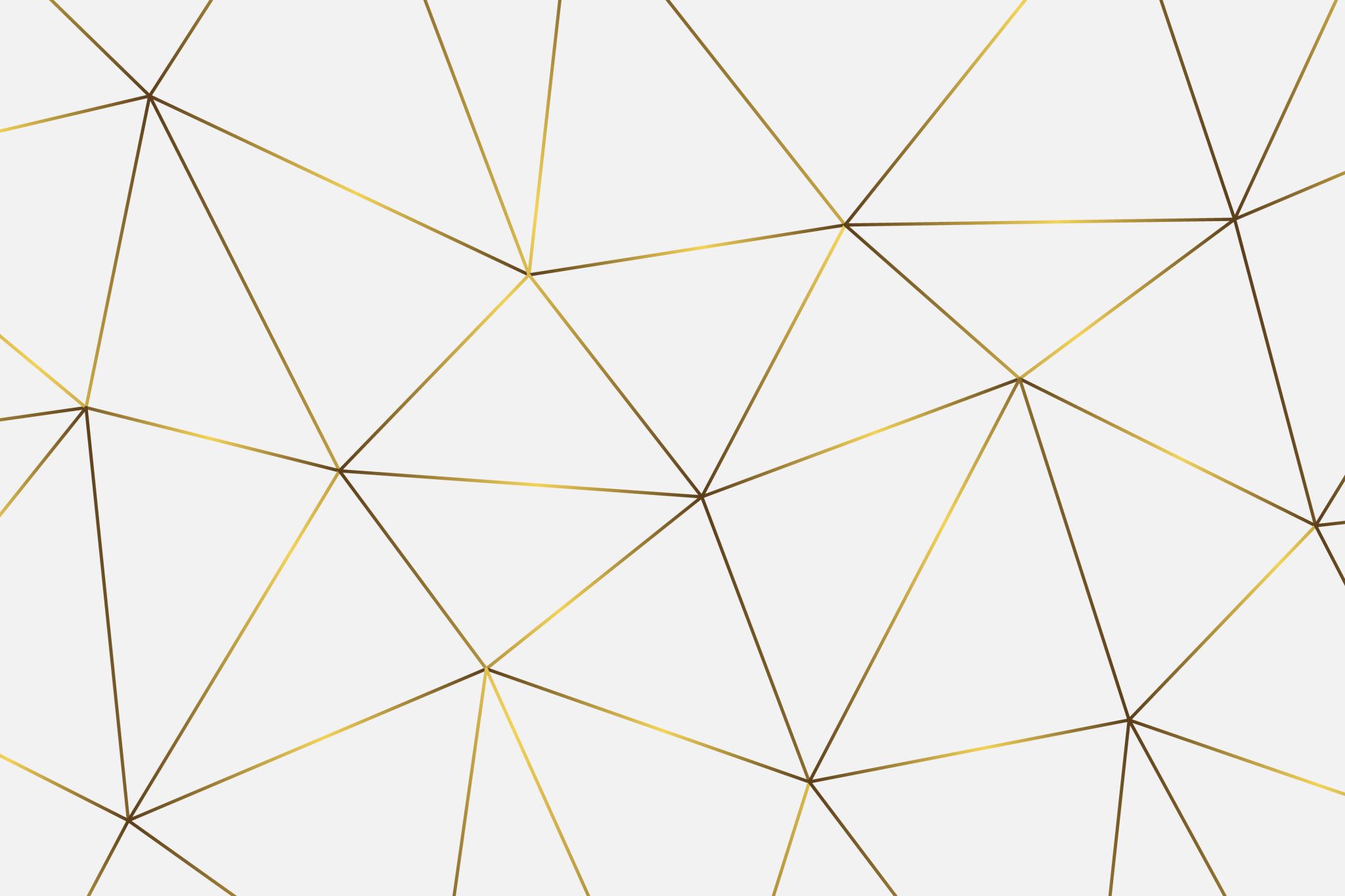 Institute of Electrical and Electronics Engineers (IEEE)
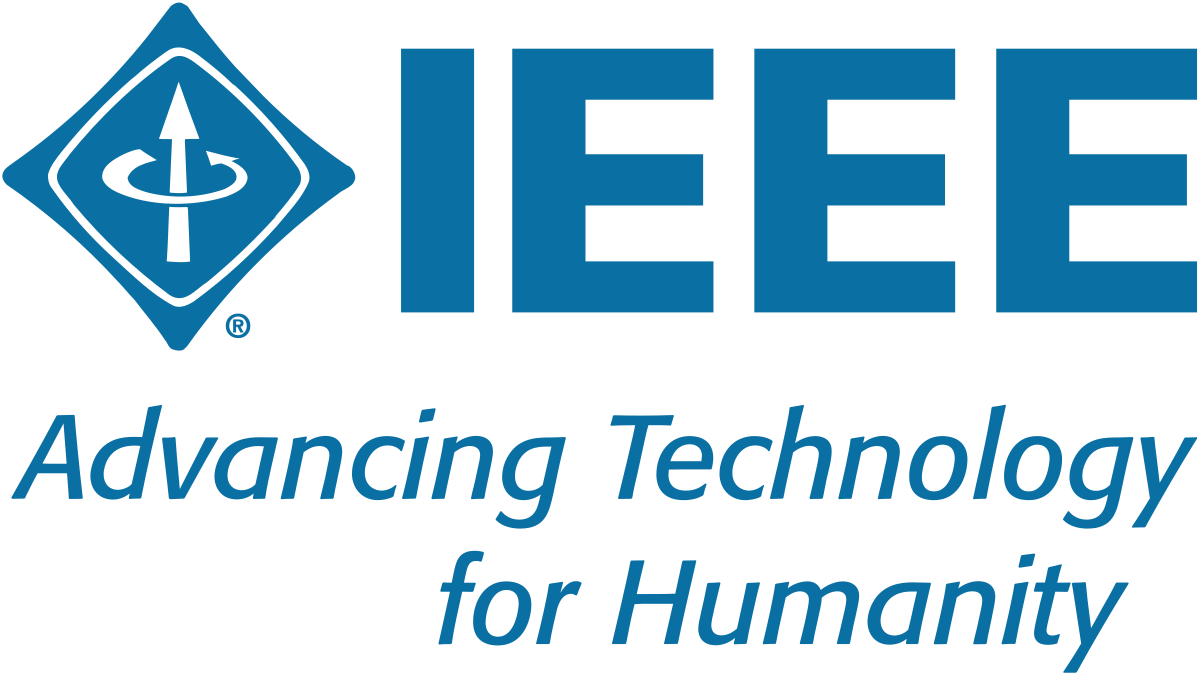 Brian Thai
President
1/13/2025
What is Temple IEEE?
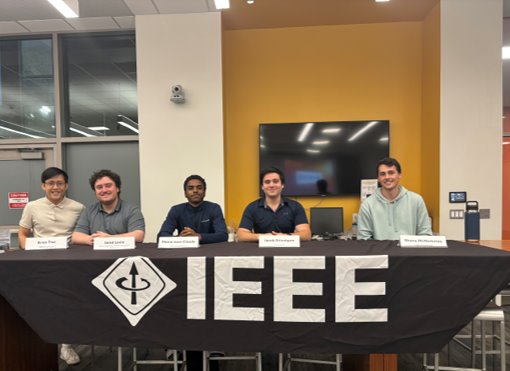 Host skill-building workshops like soldering,Arduino, and GitHub
Provide networking opportunities with various companies like Lockheed Martin, KBR, and Peco
Prepare students for internship applications andthe interview process
Attend IEEE Regional Student Activities Conference
Plan to have more social events and joint events with other organizations, both within and outsideof Temple University
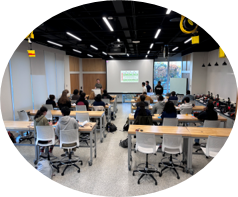 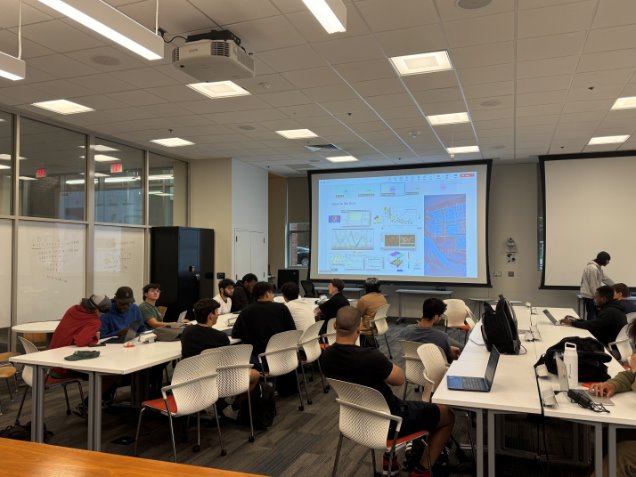 2
1/13/2025
IEEE Membership
Priority Access to Temple IEEE Events, Student Activity Conference
More funding for Temple IEEE events
Global network of over 400,000 peers
Access to IEEE scholarships
Ability to be nominated for various awards for outstanding achievements
Networking opportunities with IEEE members (professionals and students)
Subscriptions to various professional magazines
Ability to be nominated for various honor societies and affinity groups
Continuing education benefits
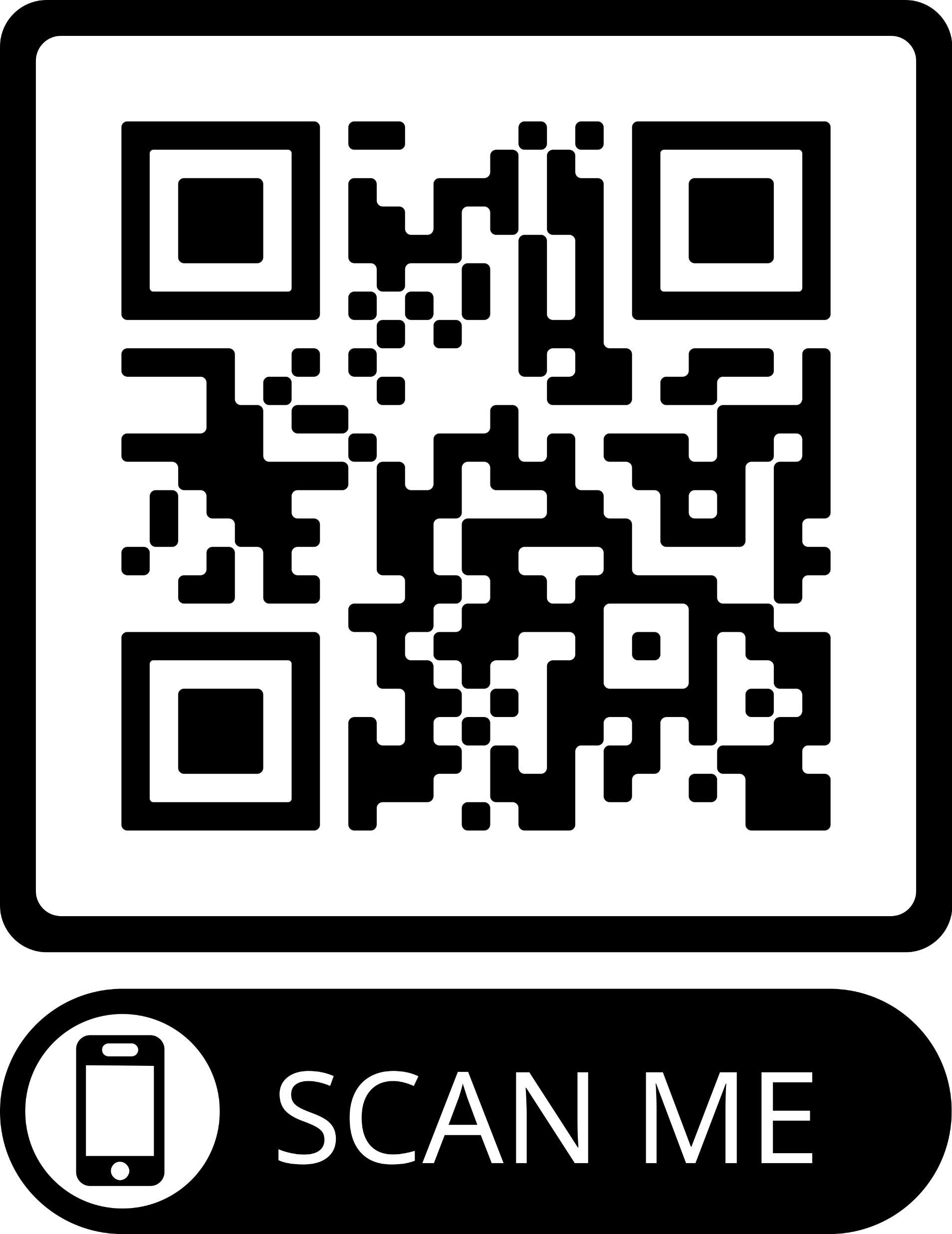 3
1/13/2025
How to Contact Us
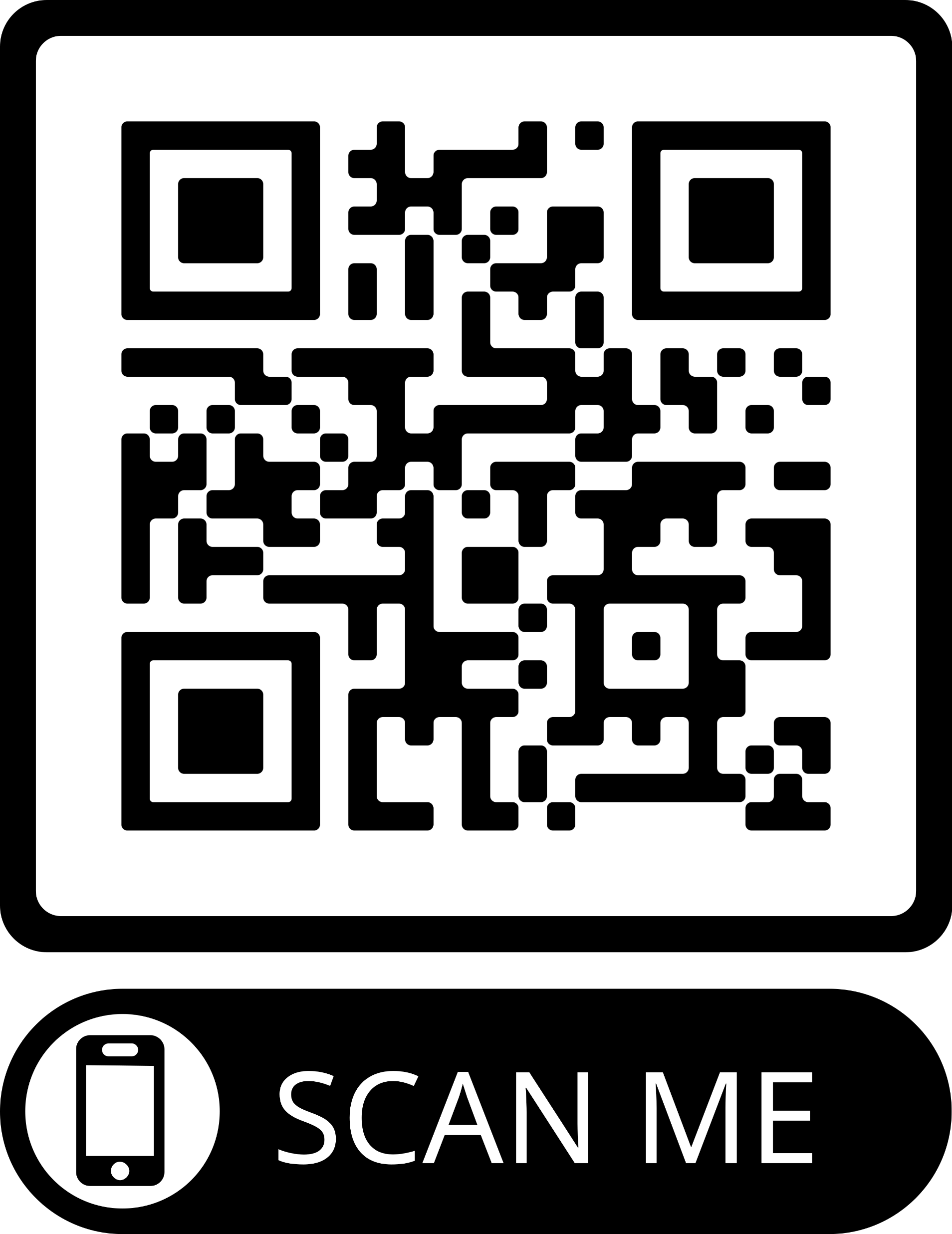 Temple IEEE Email: ieee@temple.edu
Temple IEEE Teams: Temple IEEE | General | Microsoft Teams
Temple IEEE Instagram: temple_ieee

My Email: brianh.thai@temple.edu
My Teams: Brian Thai
4
1/13/2025
Questions?
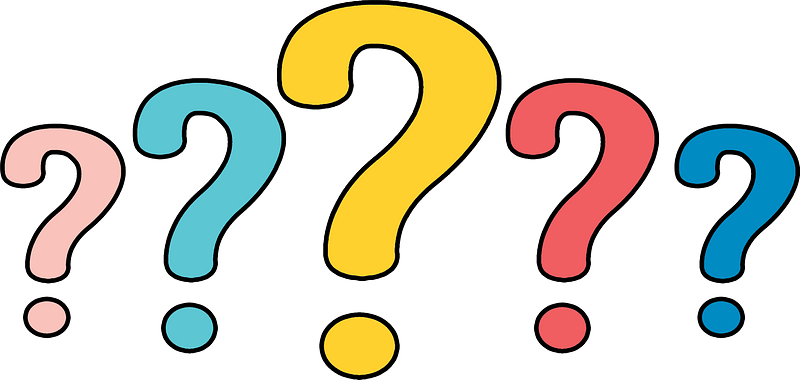 5